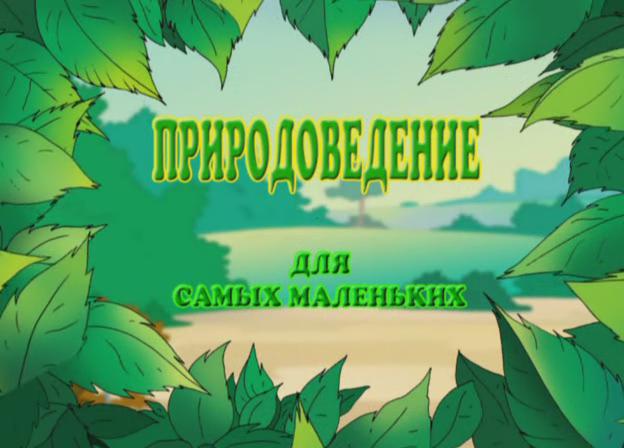 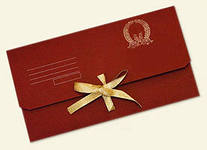 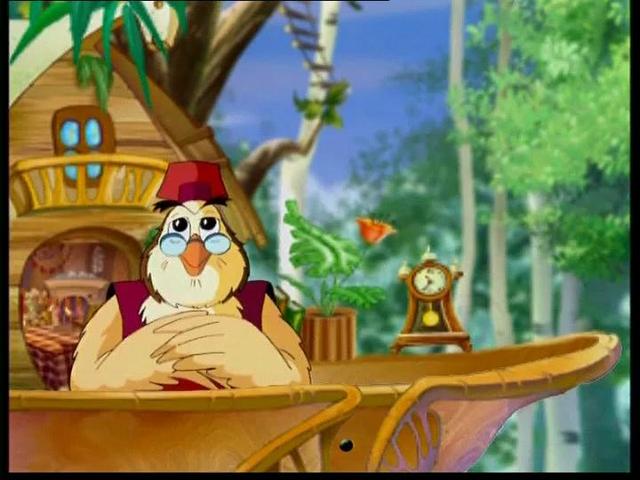 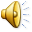 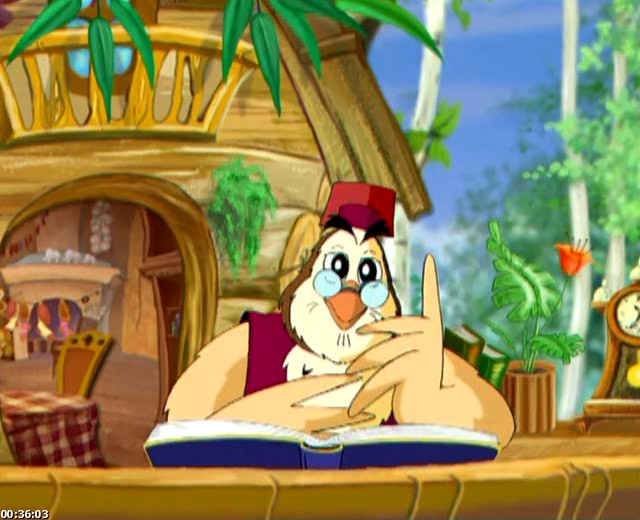 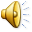 Разгадай слово
Ба
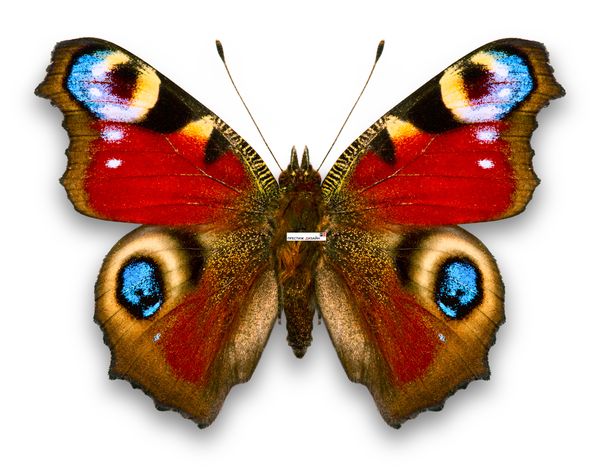 Разгадай слово по первым звукам
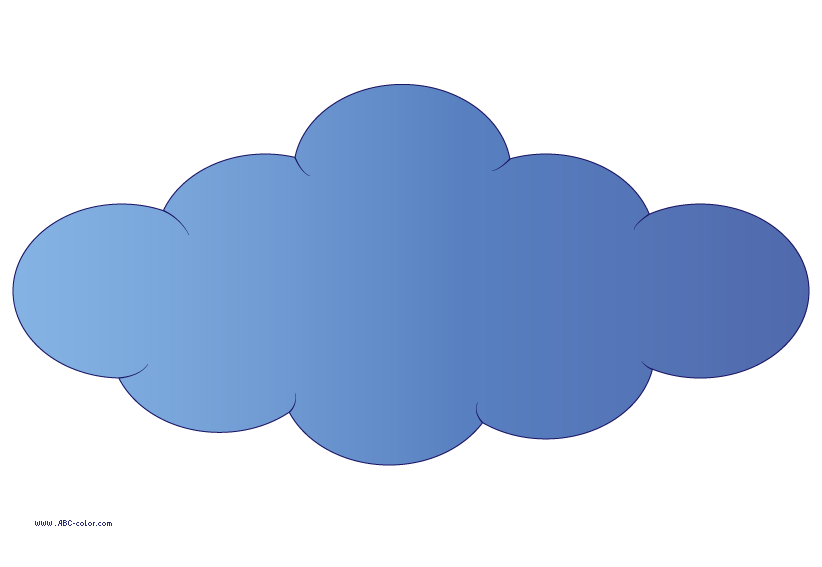 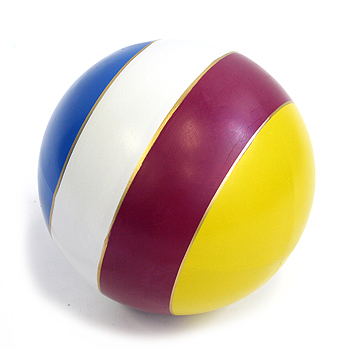 ДОМ
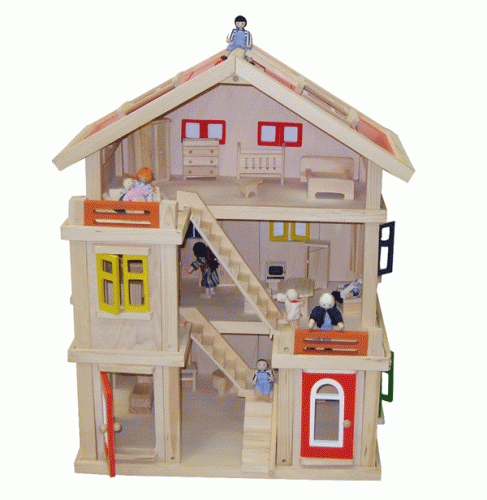 Что на картинке лишнее
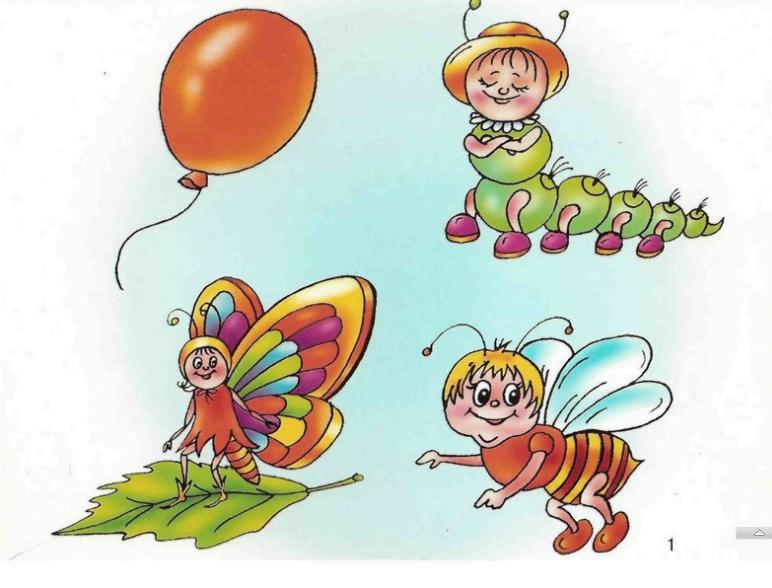 Что на  картинке лишнее
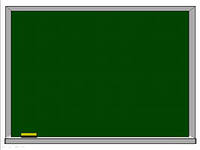 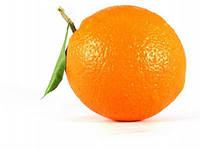 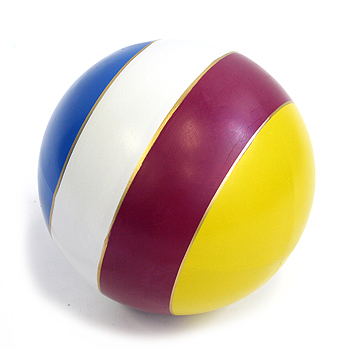 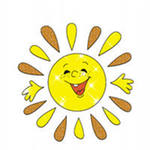 Аист
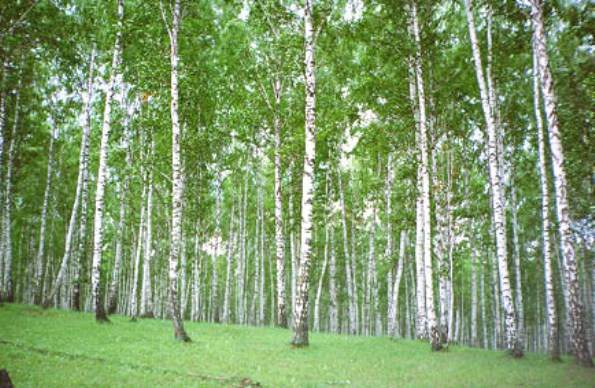 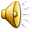 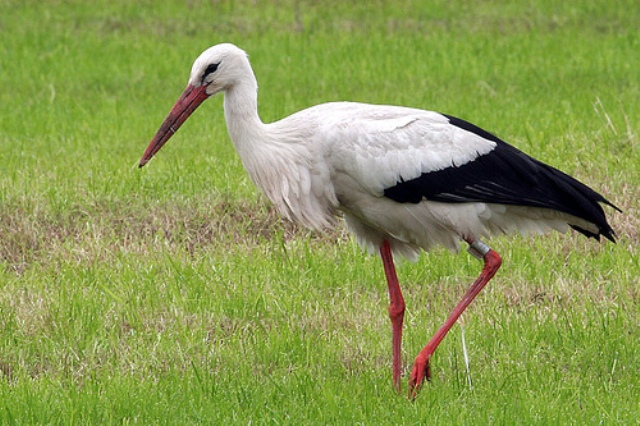 Соловей
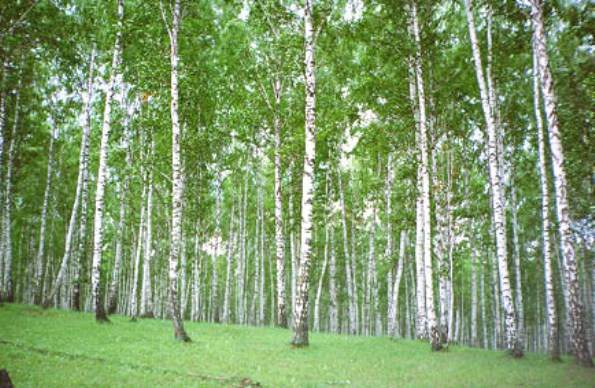 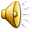 Соловей
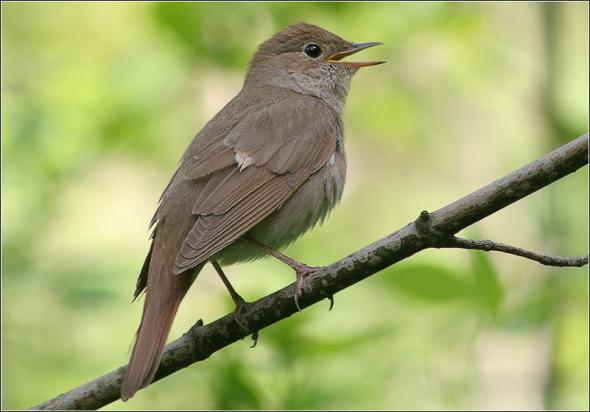 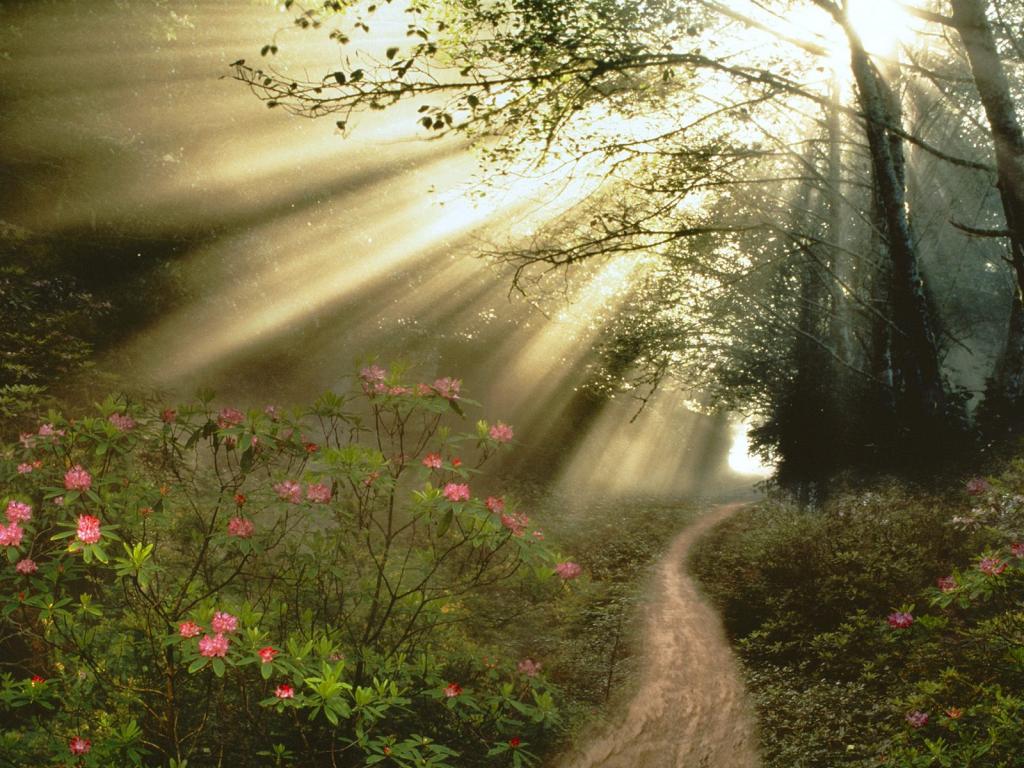 Кукушка
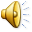 Кукушка
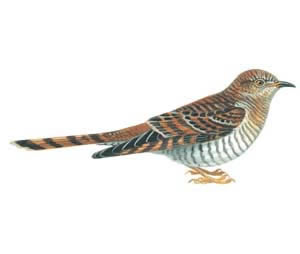 журавль
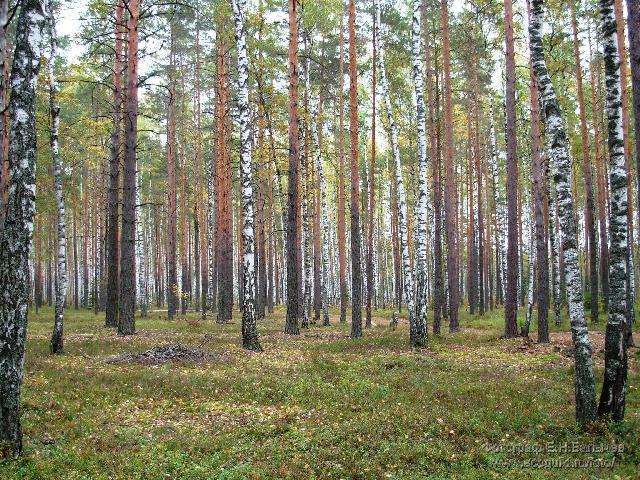 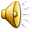 журавль
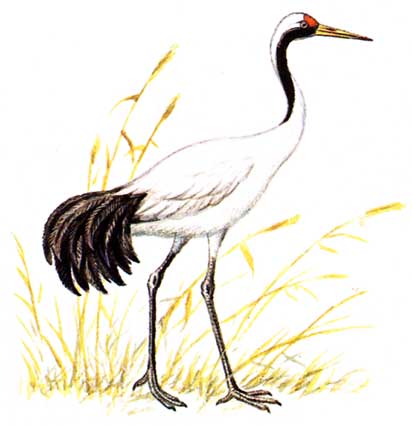 жаворонок
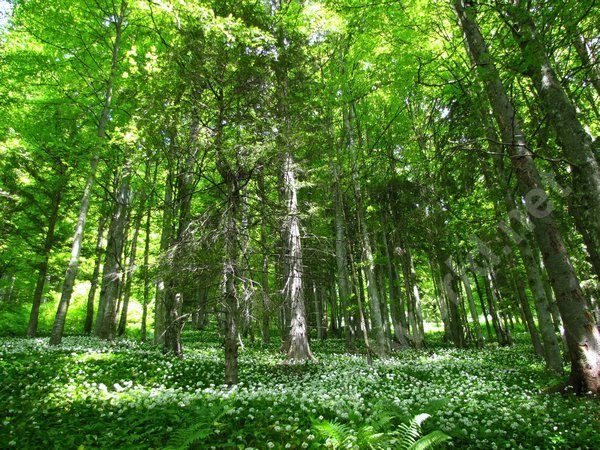 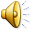 жаворонок
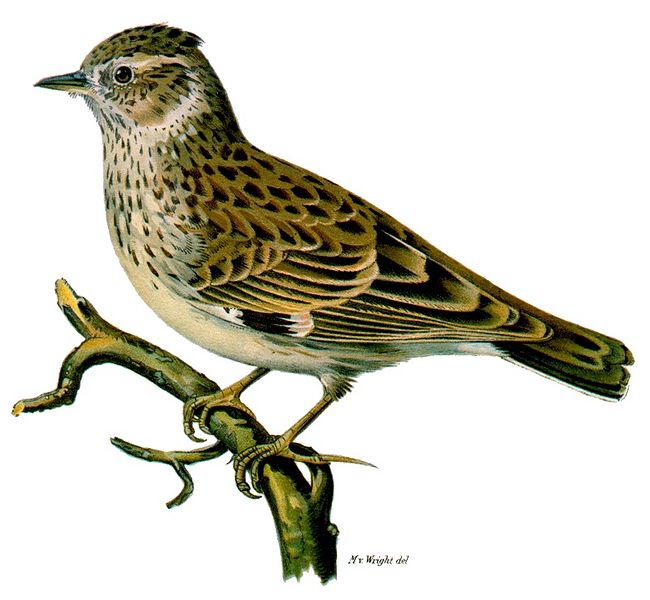 ласточка
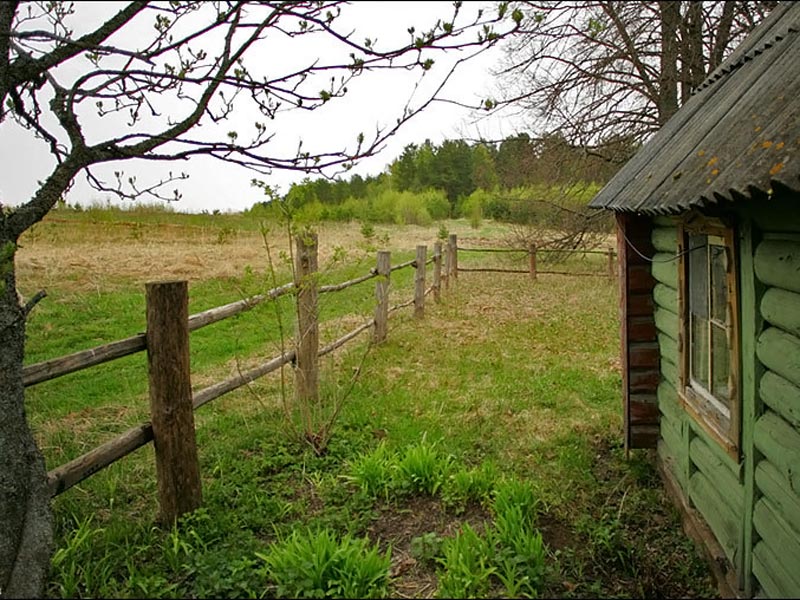 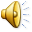 ласточка
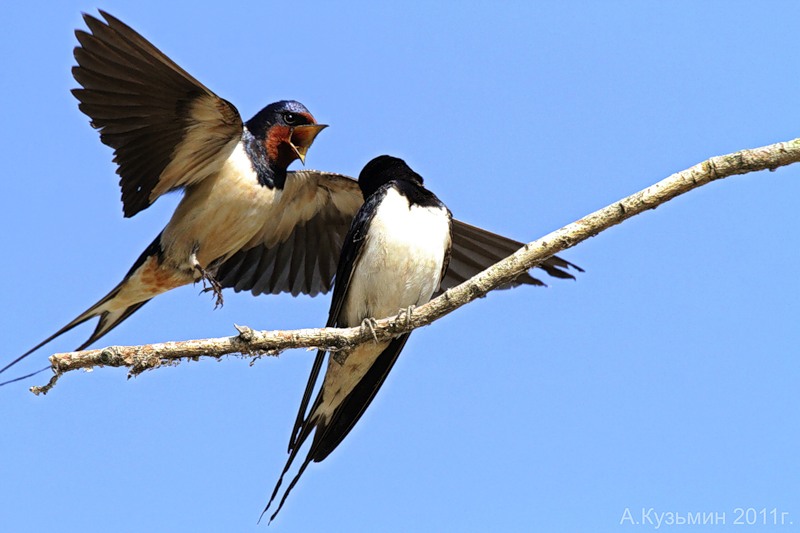 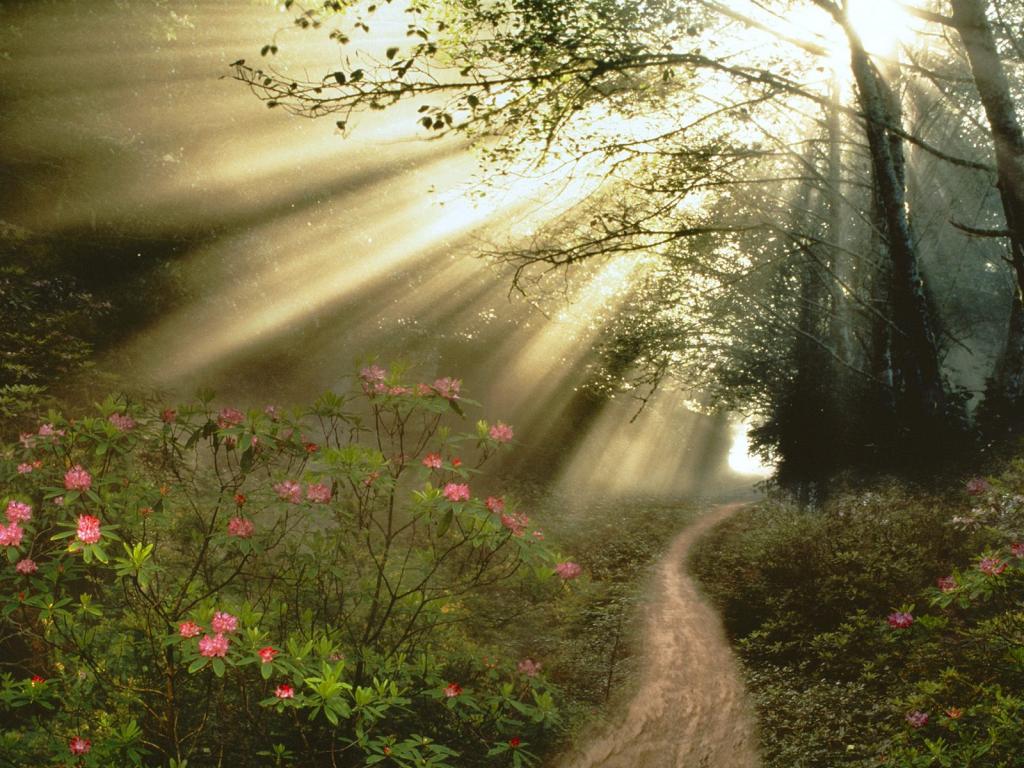 скворец
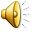 скворец
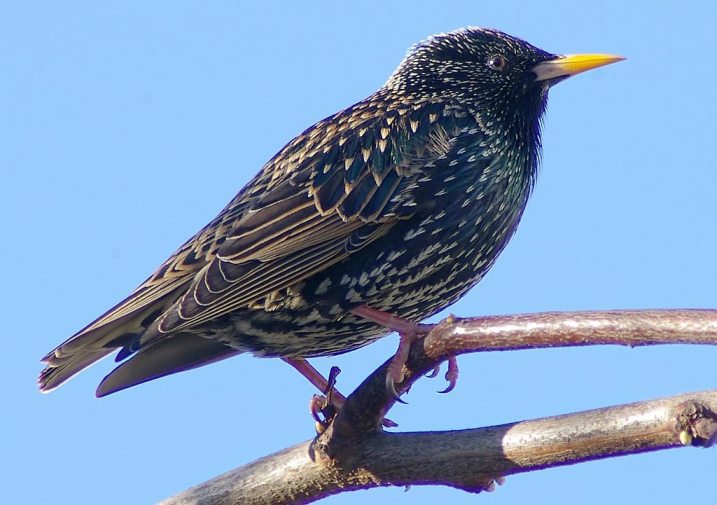 грач
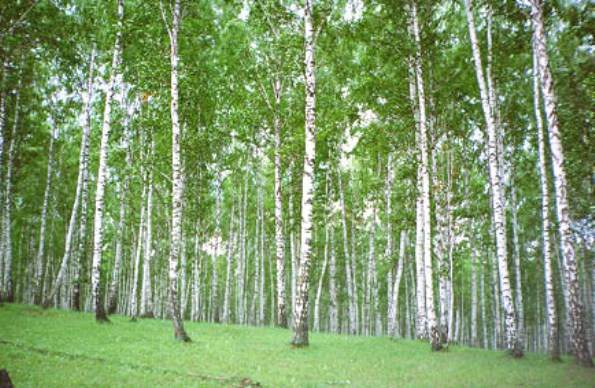 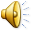 грач
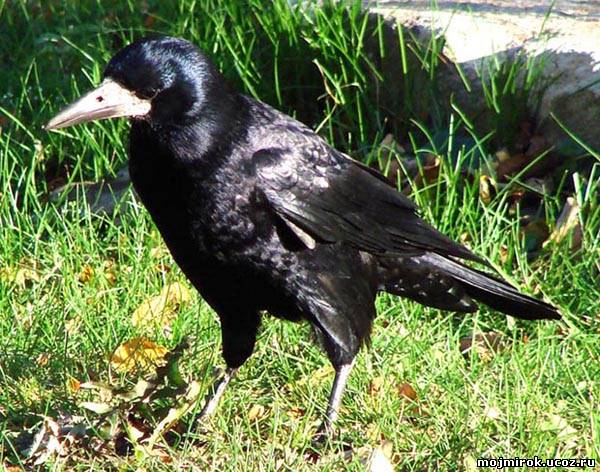 До свиданья друзья.
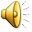